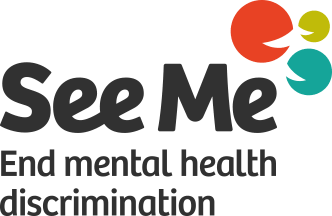 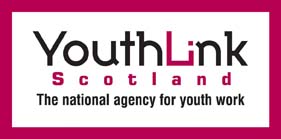 Next Actions and Case Studies
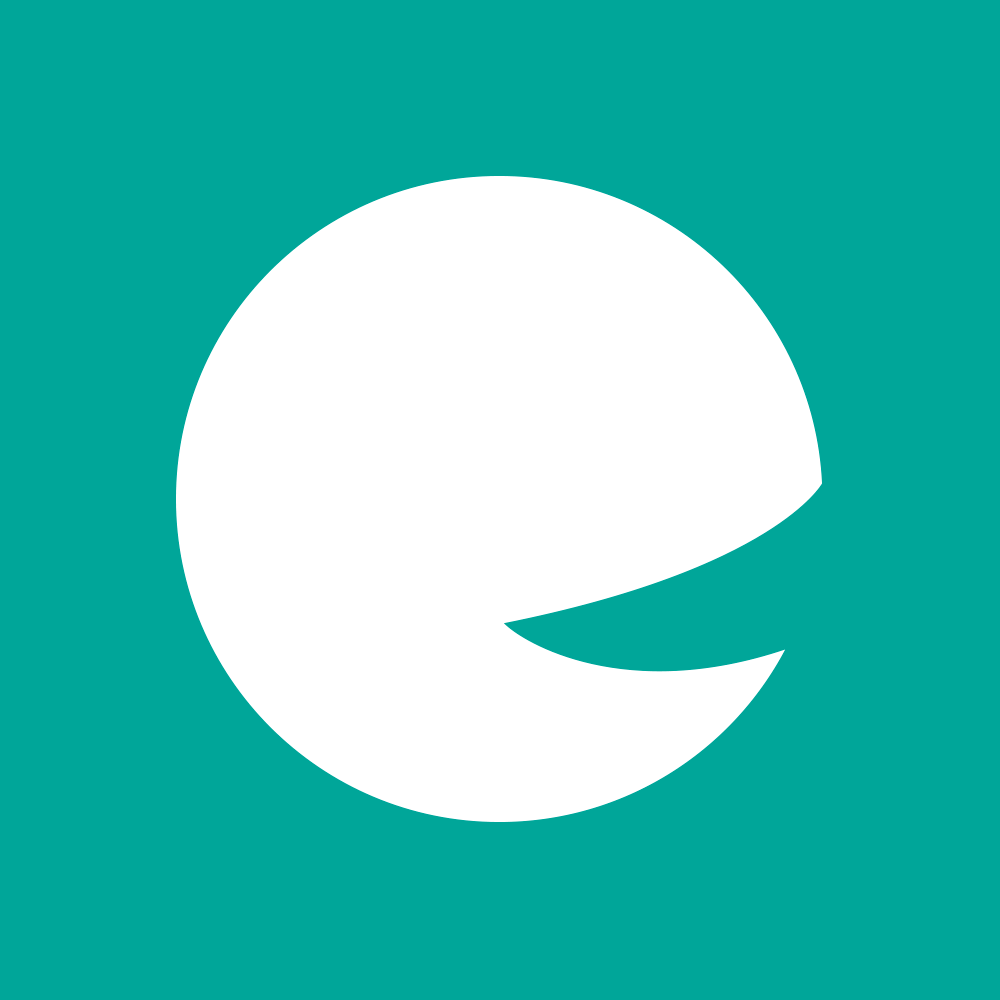 Prepare and Build Confidence Using LINK and Real Life Examples
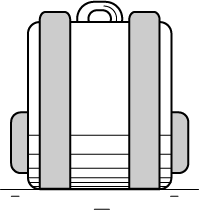 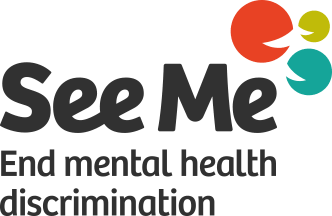 SESSION AIMS
WHAT YOU WILL LEARN
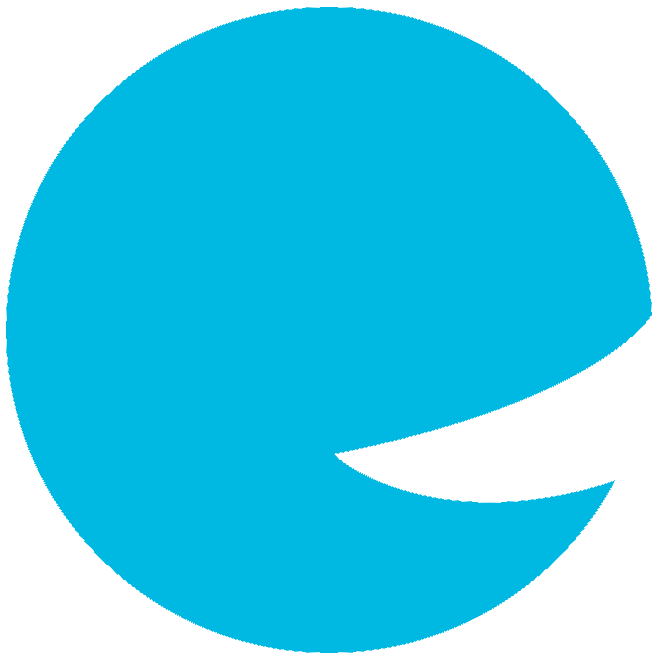 1. Learn to apply LINK when supporting others who are struggling.

2. What are the next steps to support someone experiencing stigma and discrimination?

3. How can we apply what we have learned in a “real-life” situation?
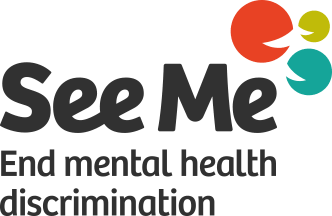 Talking to someone
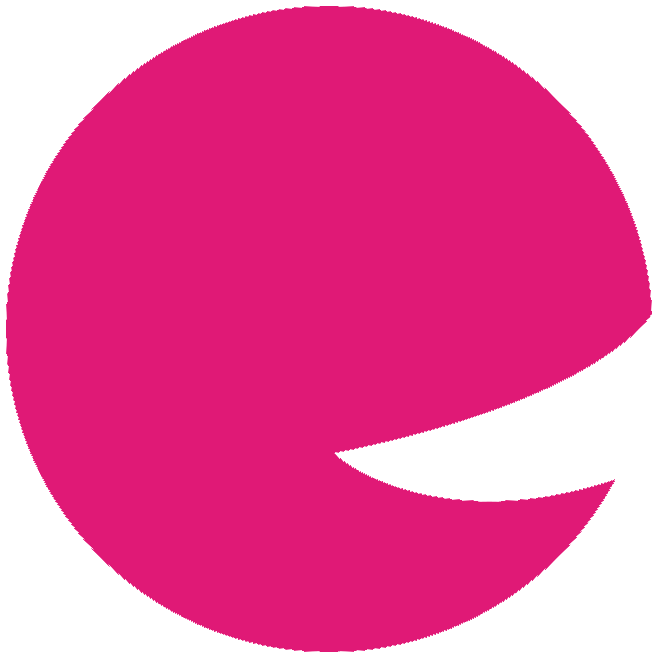 What are your concerns when talking to someone about mental health?
[Speaker Notes: People report not knowing what to say, how to respond or what the first step is in supporting someone. They are afraid of messing up and making things worse.
The LINK model was developed in order to give people directed advice to follow which can help someone who is struggling with their mental health and has experiences stigma and discrimination.]
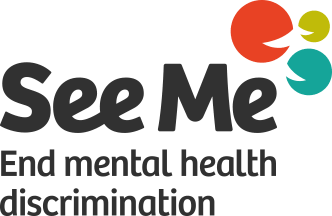 The LINK model
People report one of the biggest hurdles is not knowing what to do next or what to say/ask?

Often, people are worried about messing up and making the situation worse or having a weak response.

This can contribute to the stigma. To combat it we can LINK…
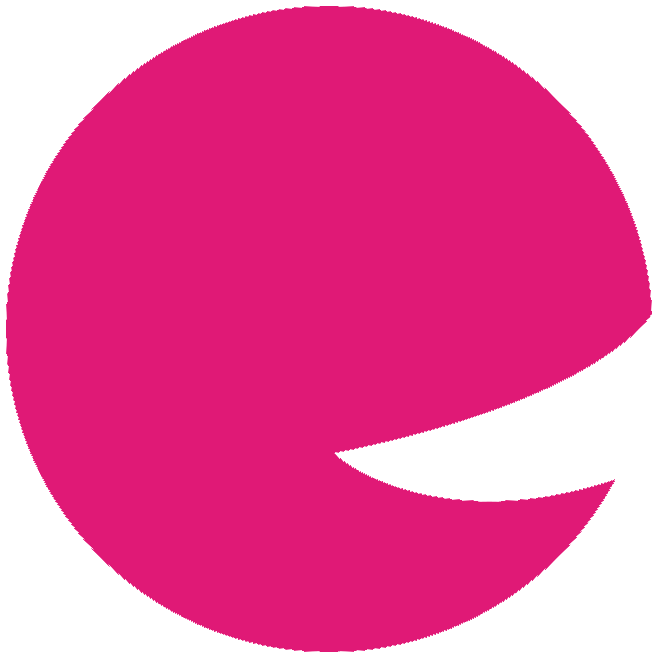 [Speaker Notes: People report not knowing what to say, how to respond or what the first step is in supporting someone. They are afraid of messing up and making things worse.
The LINK model was developed in order to give people directed advice to follow which can help someone who is struggling with their mental health and has experiences stigma and discrimination.]
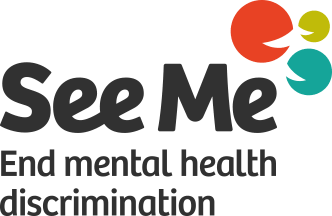 Why LINK?
We use the word LINK because an important step when helping someone with their mental health is forming a bond with them and signposting to help.


The LINK model was developed by Shah Gill – See Me Youth Worker in order to give people simple advice to follow.
They can help someone who is struggling with their mental health and has experienced stigma and discrimination.
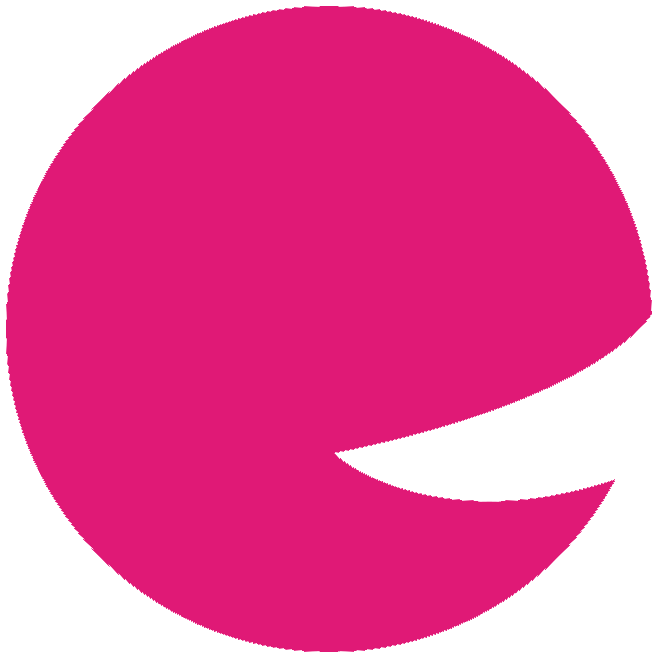 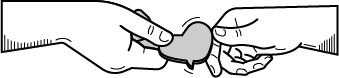 [Speaker Notes: Make an emphasis on making a link with the person and linking them onwards.
Having so many choices can also be paralysing, not knowing which one to choose.]
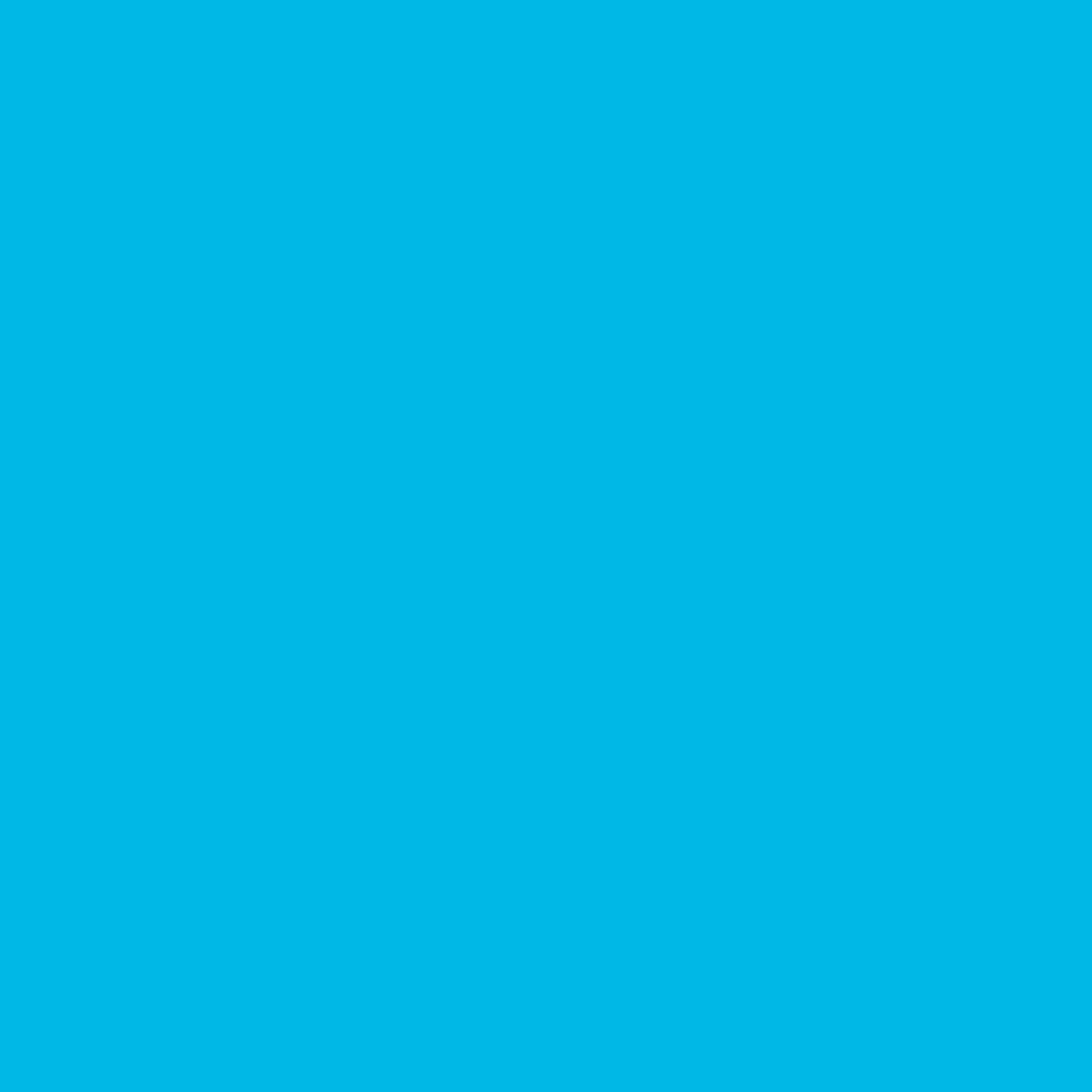 YOU DON’T HAVE TO BE AN EXPERT TO SPEAK ABOUT MENTAL HEALTH, JUST SHOWING YOU CARE CAN BE A POWERFUL THING.
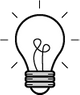 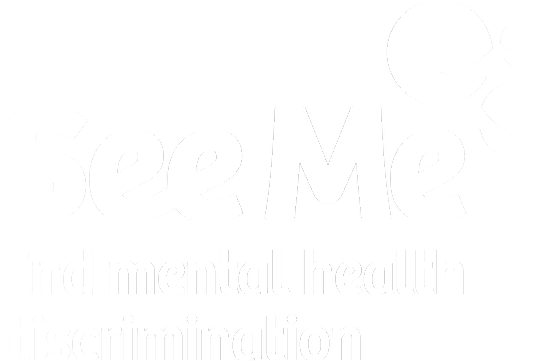 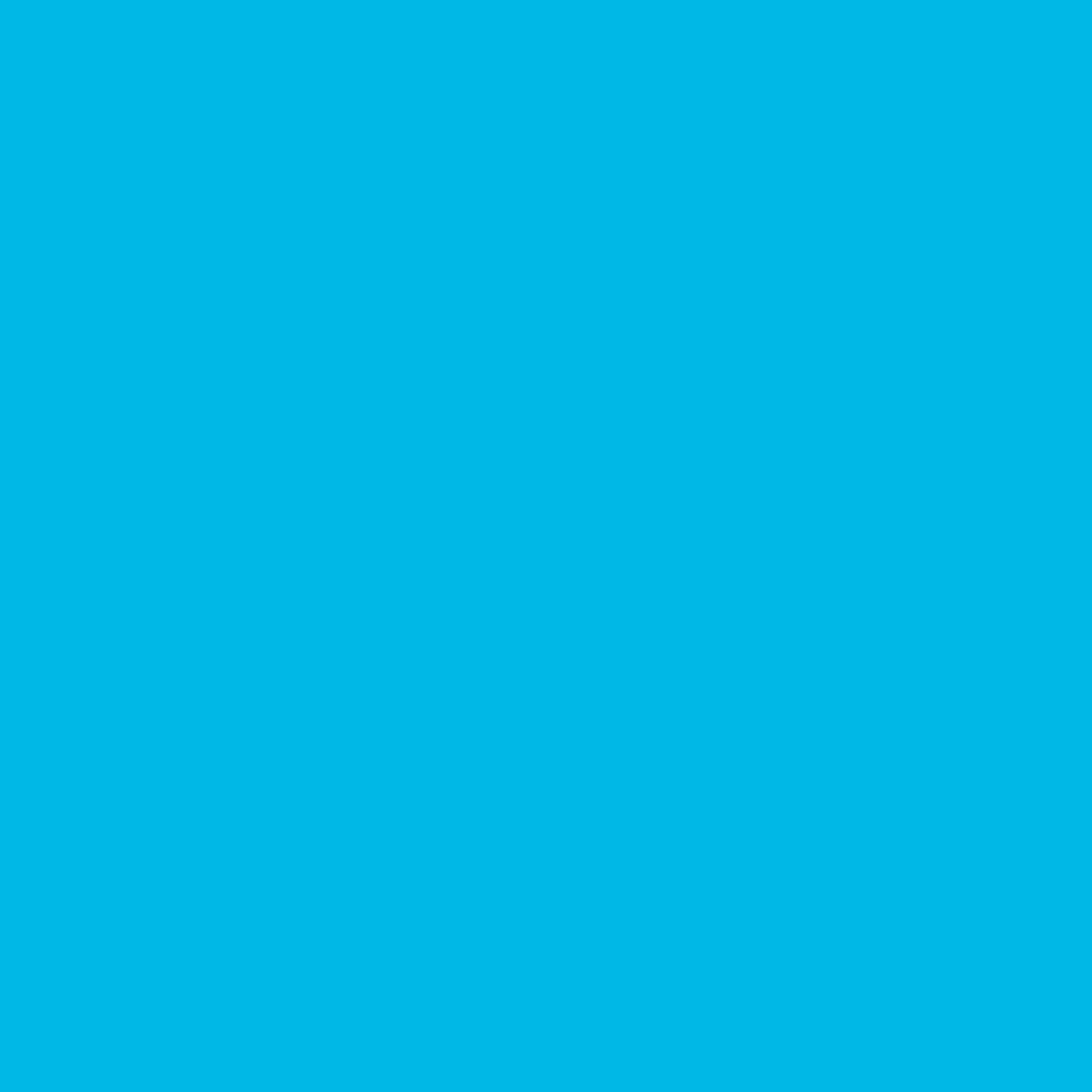 L
Be understanding and avoid judgement.
Ask questions to help you understand.
Go back over things if it helps.
L
I
N
K
LISTEN EFFECTIVELY
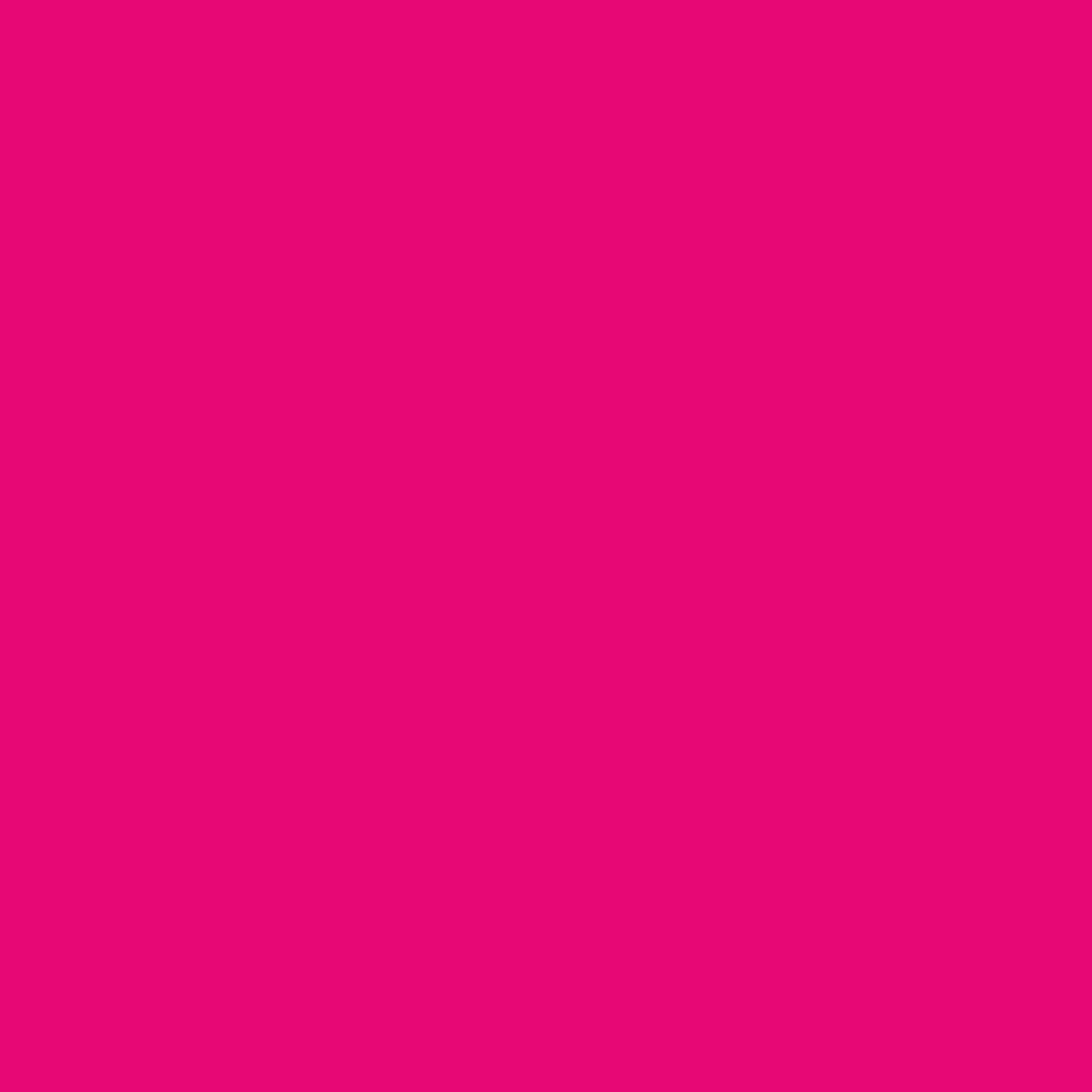 I
Let people tell their own story.
Avoid stereotyping or stigmatising language.
INTRODUCE NON-STIGMATISING LANGUAGE
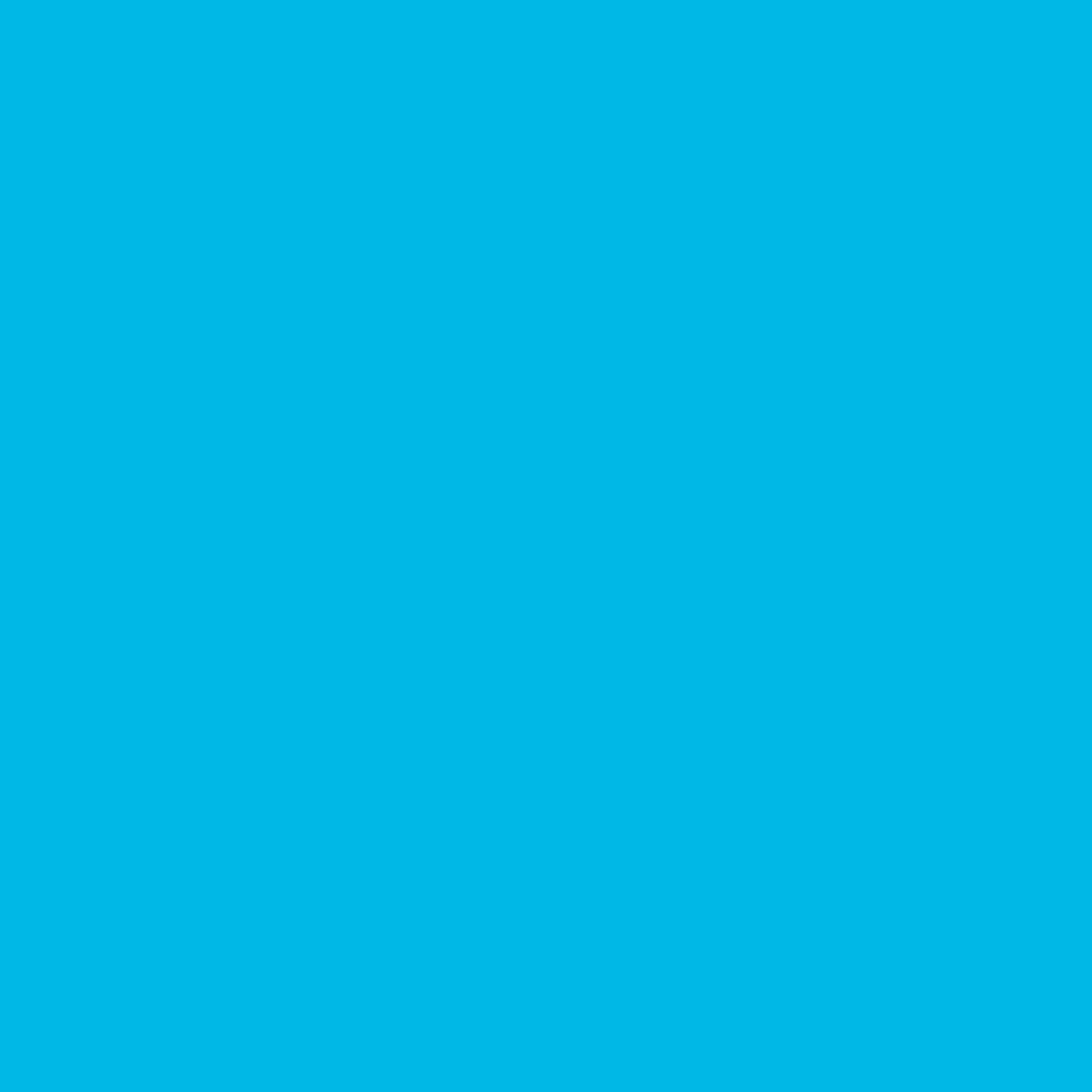 N
Notice how that person is feeling and what they might need.
Ask 'are you okay?' really listen to what they have to say and show you care.
NOTICE HOW SOMEONE IS FEELING
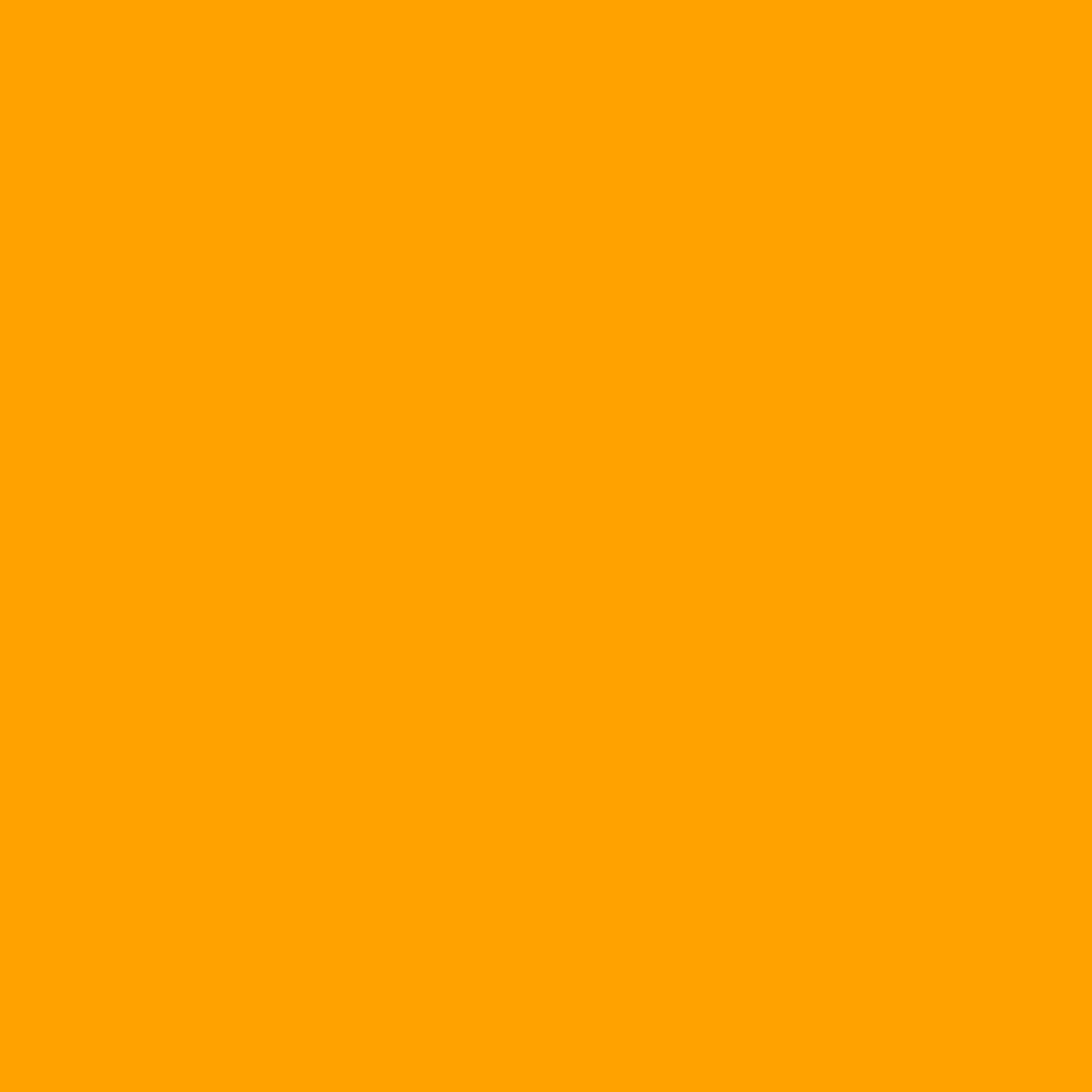 K
Keep yourself safe.
Prioritise self-care.
Remember, it's okay to ask for help if you need to.
KEEP YOURSELF SAFE AND ASK FOR HELP IF YOU NEED TO
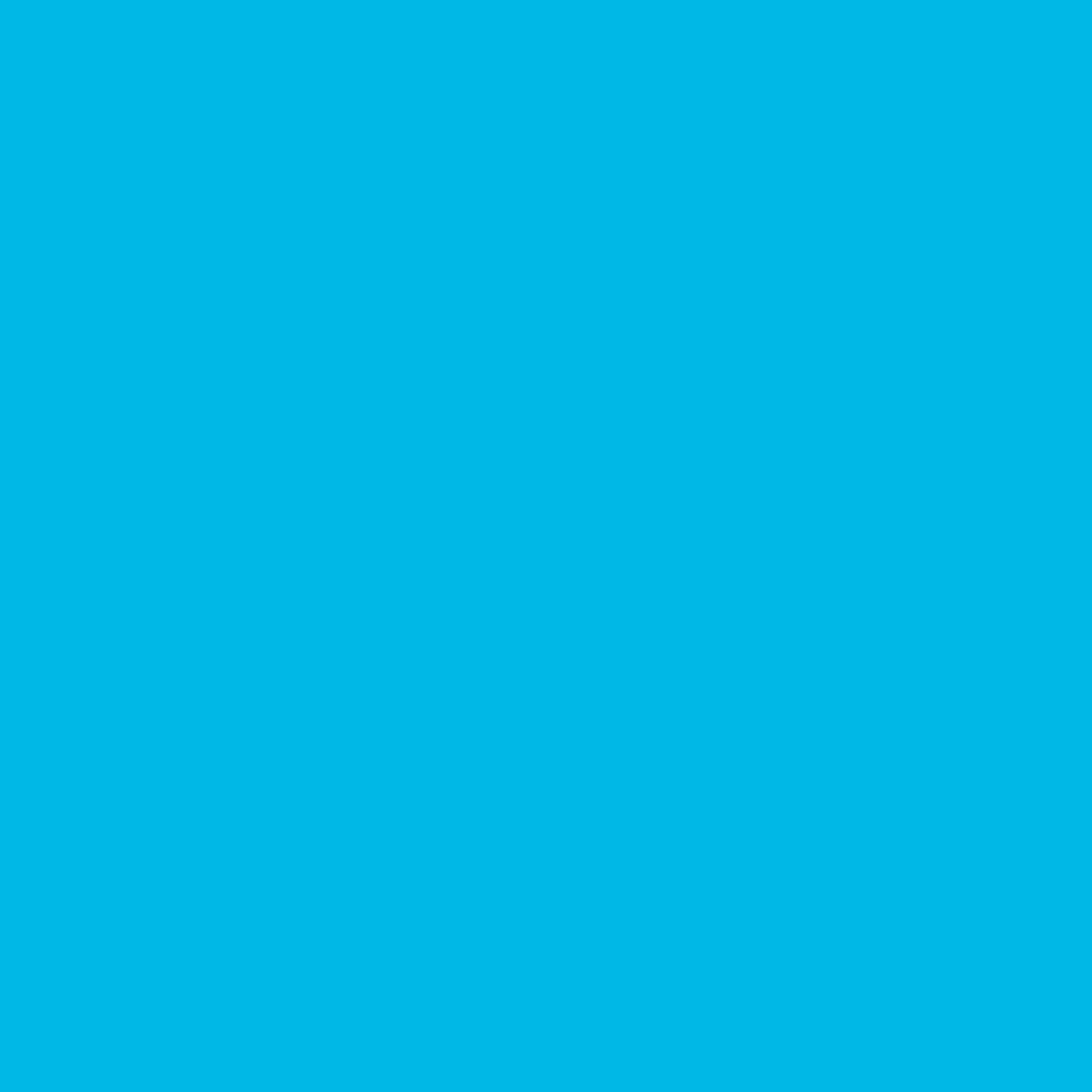 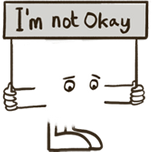 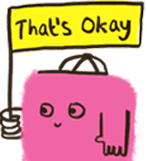 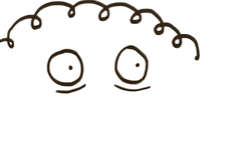 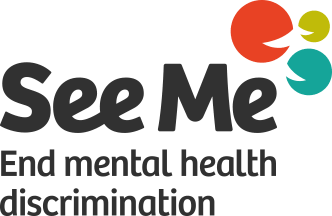 Activity: Case Studies
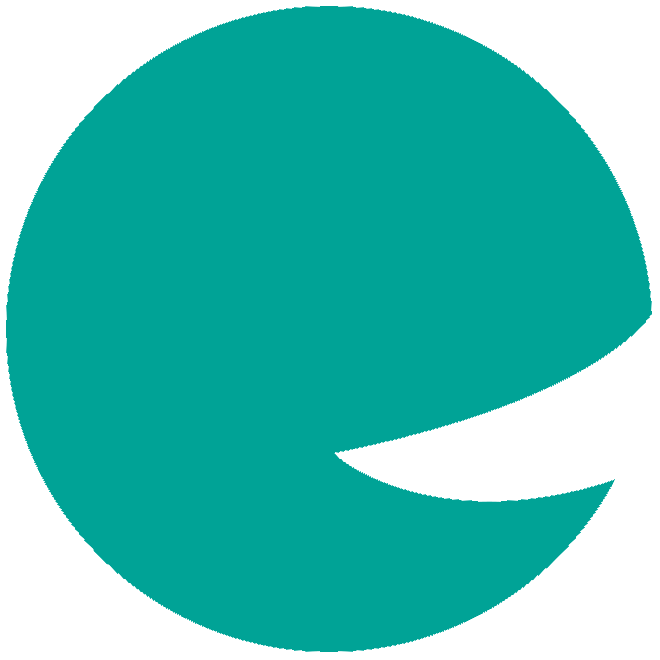 Read Case studies in groups
Consider the reflective questions
Come up with 3 next actions
Share them with the group and discuss.
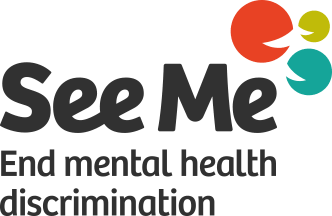 Activity: Case Studies
Reflective Questions:
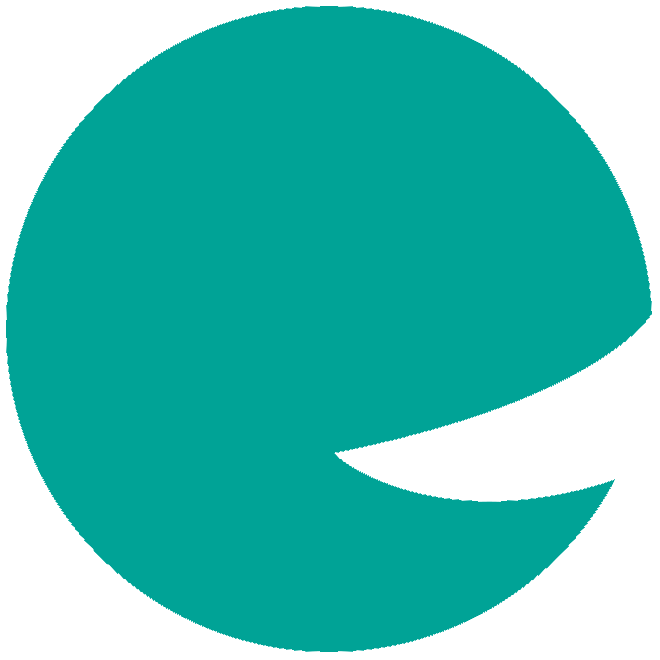 What are your concerns for the person? 
How might they be experiencing stigma and discrimination?
How would you start a conversation with them?
What help might you suggest to them?
Remember to use LINK
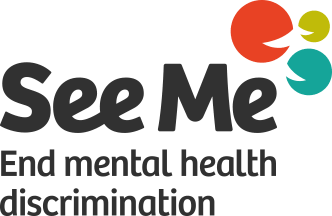 Activity: Case Studies
Example actions:
Action 1: Read the tips on good conversations from the Communities Can Pack (See Me Resources) to help me start the conversation.
Action 2: Offer a cup of tea (over a video call) and get chatting. Be an empathetic listener.
Action 3: Ask the person if they have been feeling low at the moment. Try and offer advice like going to visit a doctor or a mental health professional.
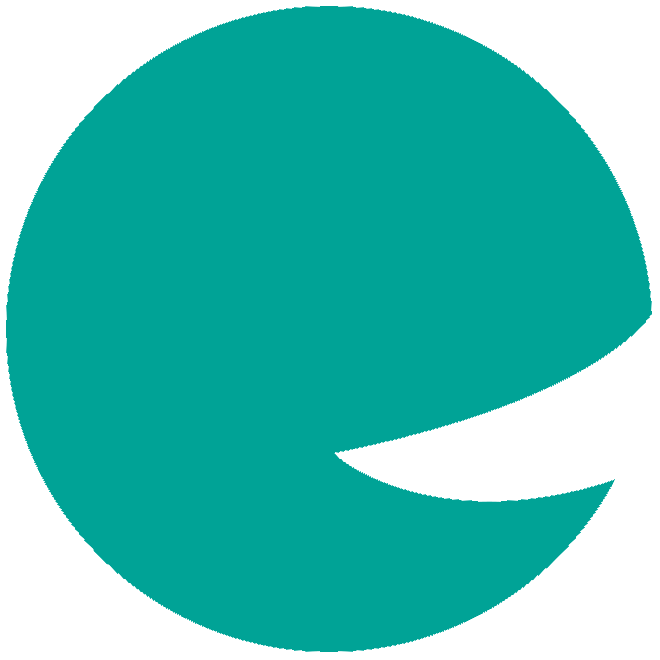 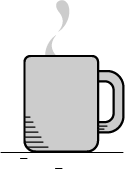 [Speaker Notes: They can be small or big.]
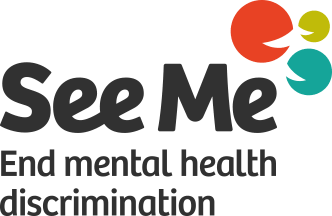 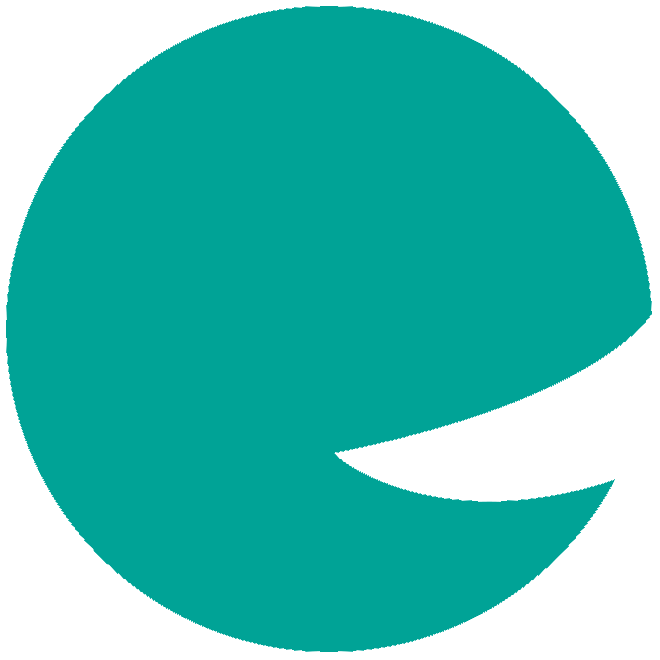 Case Studies
[Speaker Notes: They can be small or big.]
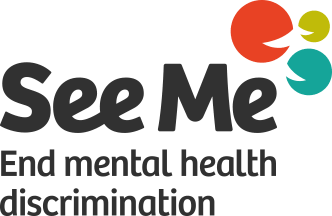 Activity: Aimee’s Story
Your friend Aimee is currently a university student in her final year. Everyone knows Aimee - she is cheerful, optimistic and can't help but share her energy with the whole room the minute she enters the class. People find Aimee approachable and love talking to her, because it feels like she really is a great listener. Since the lockdown she has moved back home. Her family has always been very supportive and bonded. As an older sister she feels she needs to set a good example and she agreed to help home school of her younger siblings during the school closures. Since the university closures and lockdown restrictions, everyone has rapidly moved onto social media platforms to share their experiences, and most importantly, stay in touch with others. However, Aimee has been keeping quiet during social video calls.
Since her university has closed, she has not been attending her online lectures either. She asked for extensions on all her assessment deadlines, as she found it difficult when concentrating on tasks and keeping up with the usual schedule at home. Her concerns around her graduation and career prospects are highly impacting her anxiety levels. Nobody ever imagines that she is struggling and the last thing she would have wanted is to let people's expectations down, or worry somebody with her struggles, especially now that there are bigger concerns to deal with.
Aimee tried to discuss her concerns and anxieties with a university lecturer who said “many students have been feeling this way” and suggested she attempt to listen to the lectures online, keep up to date with course work and attempt to visit a doctor (which is more difficult during this time).
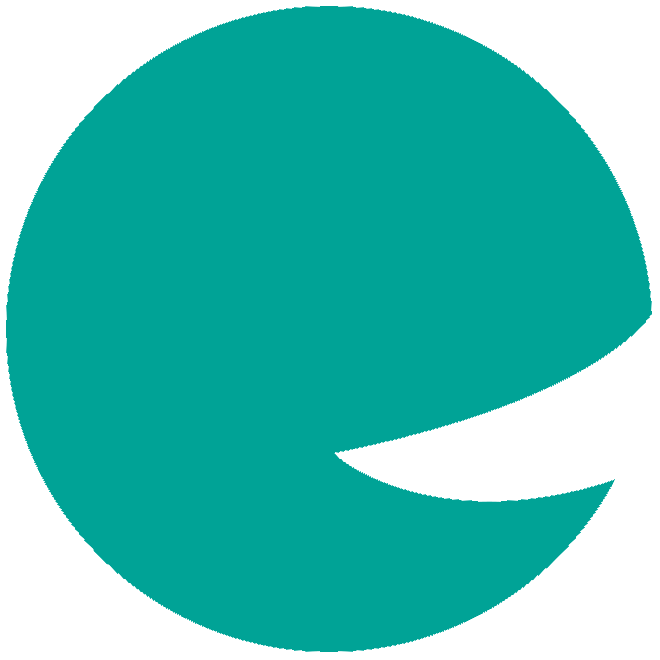 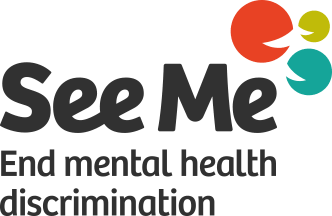 Activity: Jack’s Story
Your friend Jack is a transgender male and at the start of the year he updated his social media to reflect his gender identity, and asked friends and teachers to call him Jack.  Some of his close friends have been supportive and have been using his correct name and pronouns, while others have told Jack ‘they don’t get it’ and have stopped spending time with him.  Some teachers at school have refused to call Jack by his name and the school office had told him he can’t change his name on the school registers because the system won’t allow it.  Jack’s close supportive friends have been a great support network for him during this time and have helped him cope with some of the difficulties he has faced at school. 
While social distancing Jack has not been able to see his friends and has been spending more time in his room. You have asked him how things are at home with his family but he ‘brushed you off’. Since school has restarted, Jacks parents have repeatedly received calls since he has not been attending his online classes. Jack has been increasingly irritable and withdrawn and you’ve tried to ask him if he’s okay and show support.  He hasn’t messaged you for a few days and you notice that he has shared a status from another account that says: ‘If no-one’s listening then no-one will notice if I’m gone’.
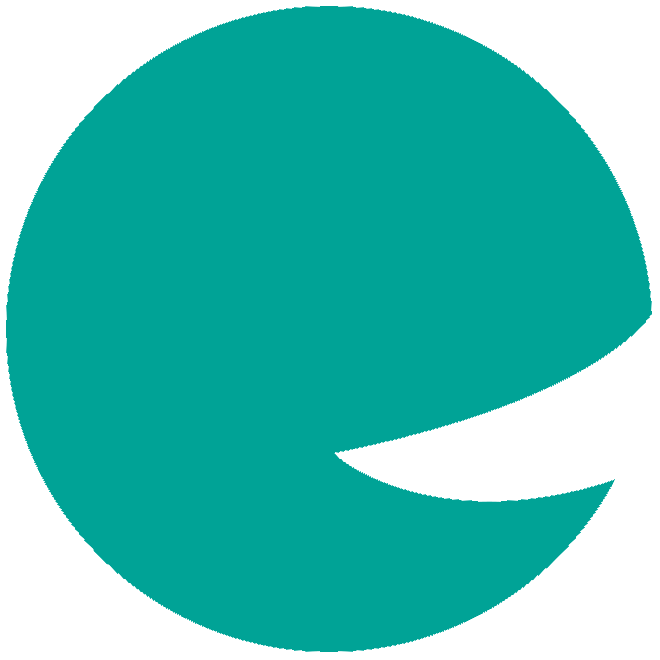 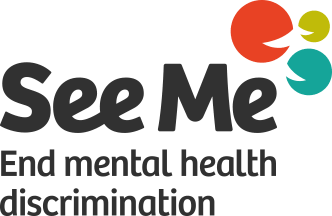 Activity: Fatimah’s story
Your neighbor Fatimah is a single mother of two young children who is working from home during the pandemic. Many people are currently in a position of losing jobs and having their business shut down. Given this, Fatimah was incredibly grateful to work from home. This was an incredible opportunity to balance work and home life as she now had a flexible timetable. This was a big relief because she has to school her children. She has not been able to make time for socialising and is physically and emotionally isolated.
After a month of quarantine, following any regular time structure has proved to be incredibly challenging and Fatimah’s sleeping pattern has completely gone out of routine. She has been working late into the night and is feeling sleep deprived. She has noticed her mood has been very low and she has gotten more irritable and keeping herself going has been a struggle. She finds it difficult to even start the day. It has become impossible to stay focused and organised in her busy family. She feels guilty for feeling low considering the worldwide problems she sees in the news.
No one got in touch with her to check on how she is doing however Fatimah spends her spare time viewing posts on social media about how her friends are spending time outdoors, being extra productive or learning something new. It’s very different from her life which has become chaotic and stressful and she feels peer pressure to pull something positive from having this time away from work. Fatimah tried to open up to her work colleague Sarah about her struggles with mood and sleep, but Sarah didn’t respond to it and started talking about another topic; this has made Fatimah feel reluctant to open up again.
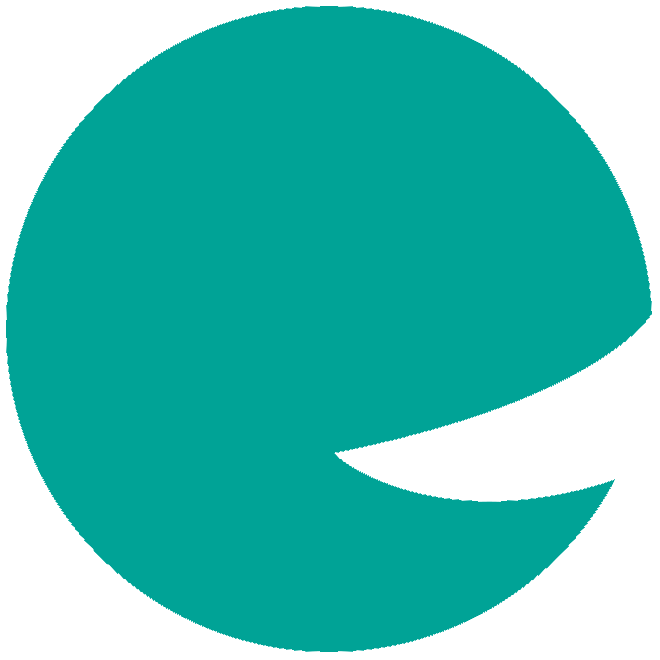 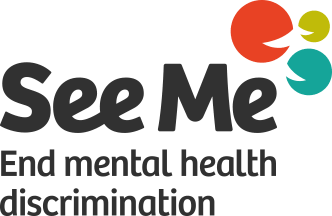 Activity: Joseph’s Story
Your colleague Joseph is newly registered nurse he was recently employed by an agency working across several places in Scotland. Joseph is part of the new wave of healthcare professionals who received employment soon after graduation because of a high demand for healthcare workers during the pandemic. His enthusiasm and energy are soon replaced with disappointment.
The agency sends him to several locations every week depending on need and shift availability. Having to join several already established teams at work isn't always welcoming and easy. On a few occasions Joseph, as a young nurse, has been overlooked and met with skepticism from experienced staff members. The working environment is always stressful, fast paced, demanding as well as physically and mentally draining. The uncertainty of what the day is going to be like keeps Joseph awake before work. This results in Joseph feeling really tired as no shift is the same. The pandemic related guidelines and restrictions in the industry are new to everyone and difficult to incorporate in practice resulting in pressures put on workers, despite good intentions to live up to the task. 
Joseph feels anxious every time he receives a notification about shift availability, he feels his heart thud faster, and his chest gets tight. He has become reluctant to use his phone at all in case there is an unseen notification. He wishes he could tell somebody about his struggles but feels uncomfortable discussing it online and cannot do so physically because he is remaining isolated from his friends and family given his contact with COVID-19 patents. 
Josephs’ superior hasn’t noticed his anxiety, reluctance and withdrawal, however, has noticed his unresponsiveness and lack of concentration. This has resulted in several warnings about balancing his work with his private life and questions about Joseph’s motivation problem.
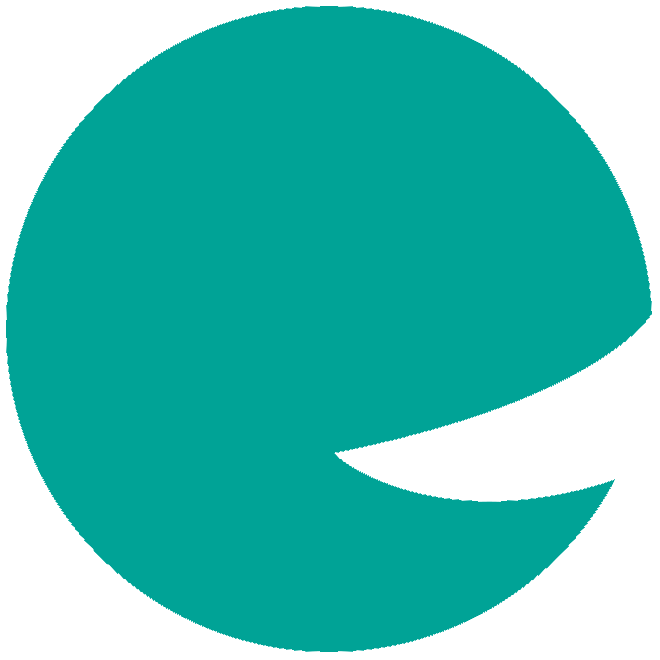 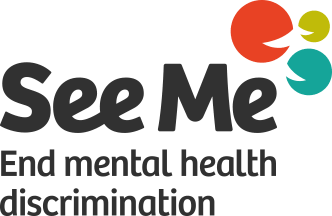 SIGNPOSTING
Help in an emergency
See Me is not able to provide any direct support or advice to individuals in mental distress. If you need support or advice urgently, there are a number of places you can get in touch with. If you're in need of urgent help, please use one of the links below.
Samaritans provides confidential non-judgemental emotional support for anyone who is struggling to cope – you don’t have to be suicidal.
The service is available 24 hours a day, seven days a week.
Call: 116 123Text: 07725 90 90 90Visit: www.samaritans.orgEmail: jo@samaritans.org
NHS 24 is a call centre operated by the NHS to provide patients with health advice and help over the phone when your usual GP services aren’t available. Referrals can also be made over the phone to crisis support and other mental health professionals outwith normal GP practice working hours.
Call: 111 or if you think you need an emergency ambulance, call 999 and speak to the operatorVisit: www.nhs24.com
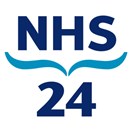 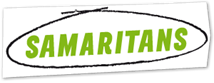 Breathing Space is a free, confidential phoneline service for any individual who is experiencing low mood and depression, or who is unusually worried and in need of someone to talk to. Lines are open from 6pm – 2am Monday to Thursday and 6pm – 6am Friday to Monday AM
Call: 0800 83 85 87Visit: www.breathingspacescotland.co.uk
ChildLine is a counselling service for children and young people. You can contact ChildLine anytime and in these ways; You can phone, send an email, have a 1-2-1 chat, send a message to Ask Sam and you can post messages to the ChildLine message boards. Visit the website to find out more.
Call 0800 1111 Visit: www.childline.org.uk
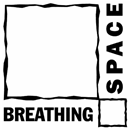 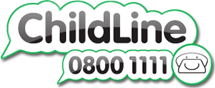 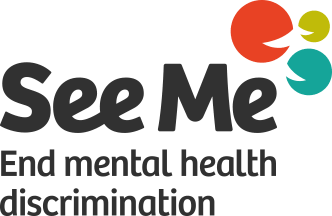 RESOURCES
Resources that you can use to improve your own knowledge and to share with people who need help.
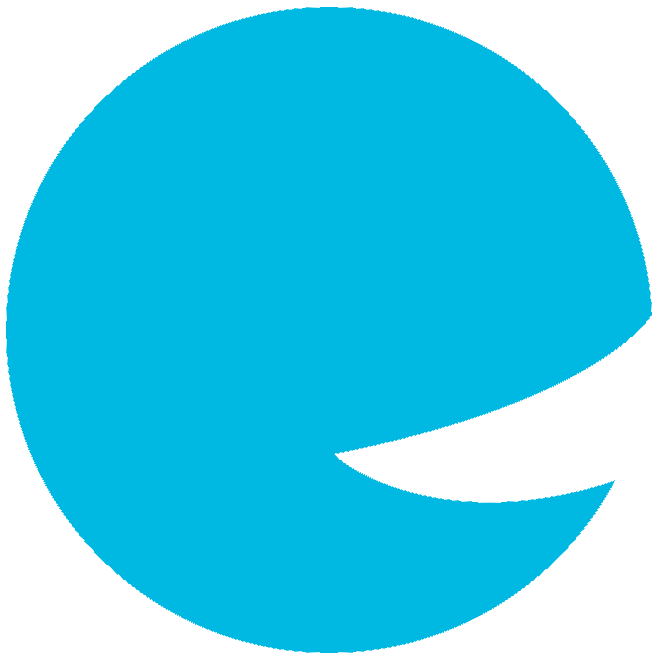 Education
What’s on Your Mind? -  The pack is designed to be used with young people between the ages of 11 and 18.  It's relevant for everyone who wants to understand young people's mental health better. The pack is split into three modules built around the four capacities outlined in the Curriculum for Excellence as well as addressing key learning outcomes of the Health and Wellbeing Curriculum: https://www.seemescotland.org/young-people/whats-on-your-mind/.
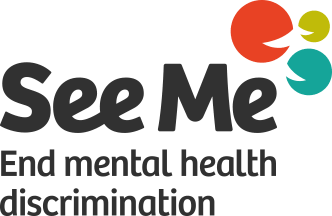 SIGNPOSTING AND 
RESOURCES
Resources that you can use to improve your own knowledge and to share with people who need help.
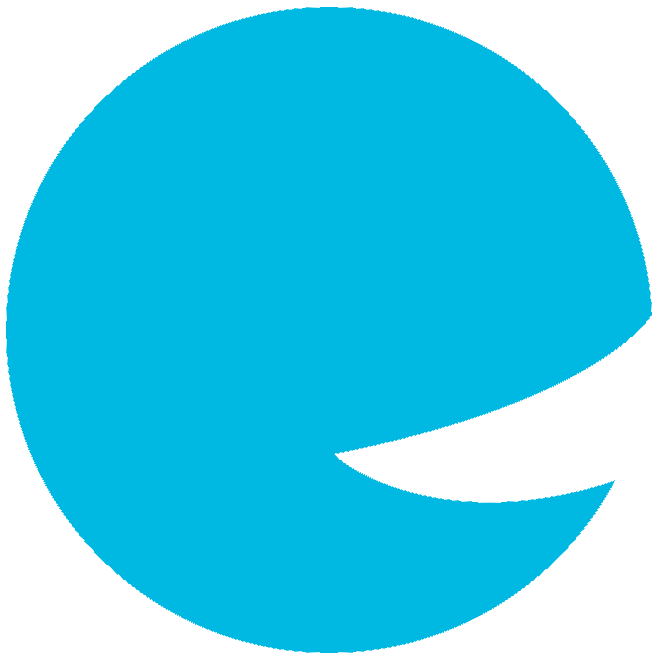 Communities 
Communities Can- This pack contains information, session plans, tools and resources which can be used to tackle mental health stigma and discrimination. It has been made by people with lived experience of mental health problems and See Me. This pack is useful for everyone in any type of community. 
 
Paths for All- This pack was created by See Me in partnership with SAMH and Paths for All, to help people to have constructive conversations on mental health, wile taking part in walking groups.
 
You can download both these Communities resources by filling in this short form https://r1.dotmailer-surveys.com/7e2gpo24-a73vk9ab.
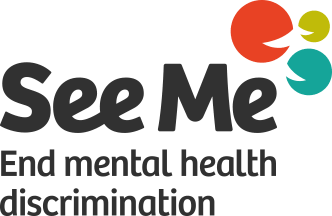 RESOURCES
Resources that you can use to improve your own knowledge and to share with people who need help.
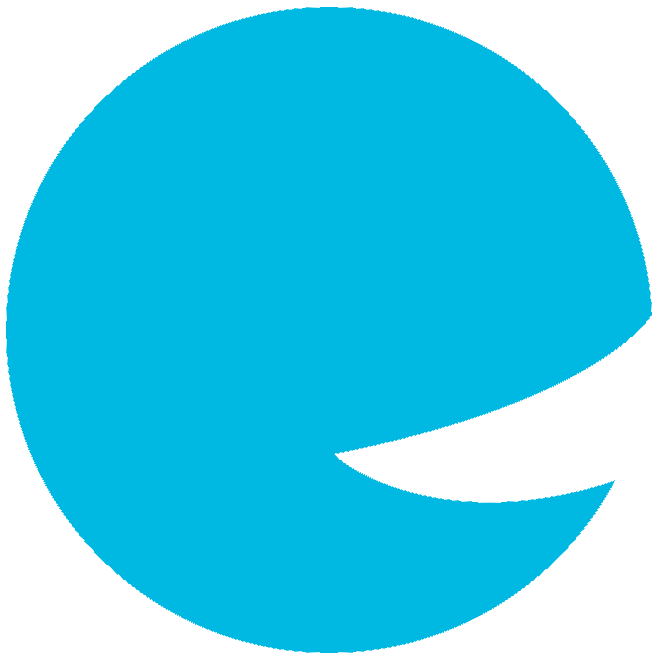 Social Movement
The Journey of a Social Movement – This report follows the stories of our volunteers and partners, to show the impact they have had in tackling stigma and discrimination in areas they know best, just like you can do now. Find out what they did, and how they did it to help and inspire you in your action https://report.seemescotland.org/.
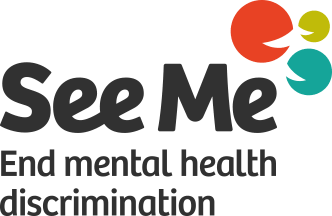 RESOURCES
Resources that you can use to improve your own knowledge and to share with people who need help.
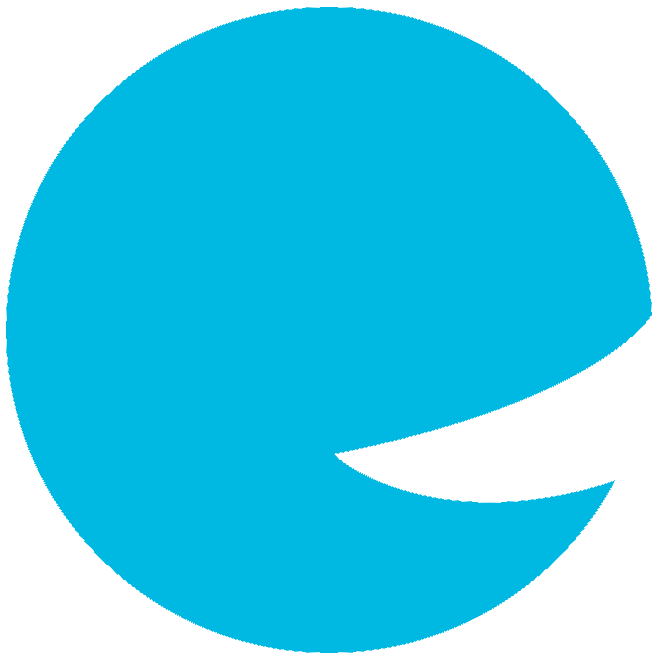 Campaigns and Activities
See Me have campaigns and activities which you can run in any setting, like Time to Talk day, Pass the Badge and Walk a Mile which give you all the tools you need to help people to start talking about mental health in a fun and interactive way. 
  
You can find out information on all our campaigns, as well as get links to videos, posters, postcards, GIFs and more which you can download and use in our campaigns pack https://www.seemescotland.org/media/9693/updated-campaign-pack_nj_190220.pdf 
 
All other Resources
To see all of See Me’s resources, then check out our resource page https://www.seemescotland.org/resources/
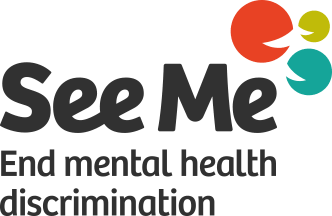 Thank You For 
Participating
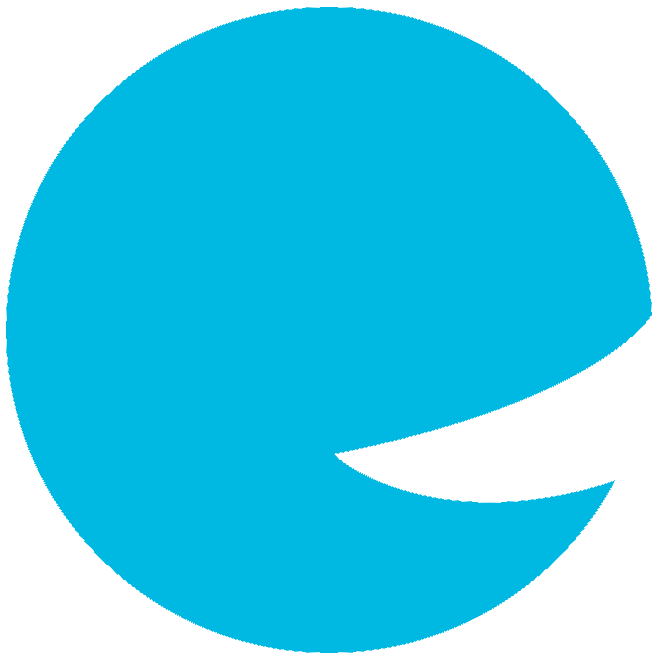 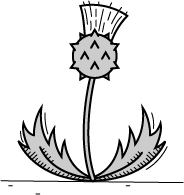 “It’s Okay Not To Be Okay”
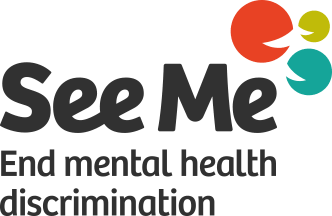 Help in an emergency
See Me is not able to provide any direct support or advice to individuals in mental distress. If you need support or advice urgently, there are a number of places you can get in touch with. If you're in need of urgent help, please use one of the links below.
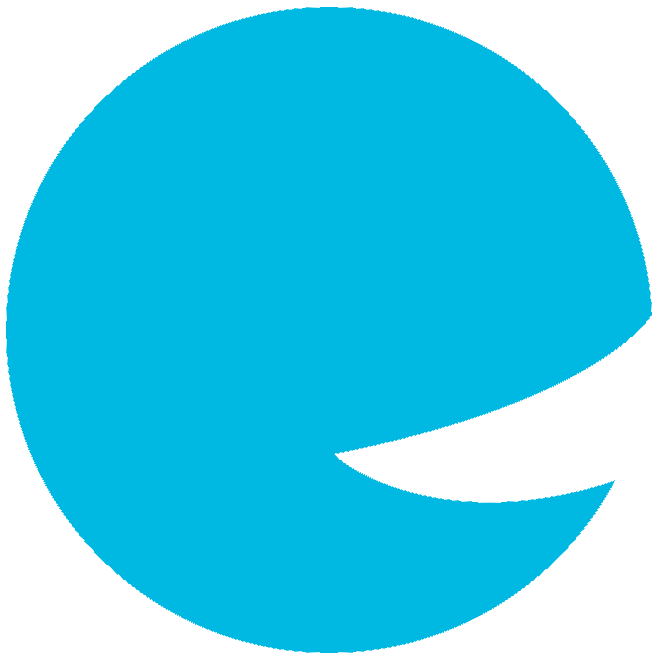 Samaritans provides confidential non-judgemental emotional support for anyone who is struggling to cope – you don’t have to be suicidal.
The service is available 24 hours a day, seven days a week.
Call: 116 123Text: 07725 90 90 90Visit: www.samaritans.orgEmail: jo@samaritans.org
NHS 24 is a call centre operated by the NHS to provide patients with health advice and help over the phone when your usual GP services aren’t available. Referrals can also be made over the phone to crisis support and other mental health professionals outwith normal GP practice working hours.
Call: 111 or if you think you need an emergency ambulance, call 999 and speak to the operatorVisit: www.nhs24.com
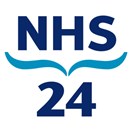 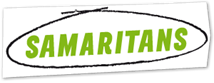 Breathing Space is a free, confidential phoneline service for any individual who is experiencing low mood and depression, or who is unusually worried and in need of someone to talk to. Lines are open from 6pm – 2am Monday to Thursday and 6pm – 6am Friday to Monday AM
Call: 0800 83 85 87Visit: www.breathingspacescotland.co.uk
ChildLine is a counselling service for children and young people. You can contact ChildLine anytime and in these ways; You can phone, send an email, have a 1-2-1 chat, send a message to Ask Sam and you can post messages to the ChildLine message boards. Visit the website to find out more.
Call 0800 1111 Visit: www.childline.org.uk
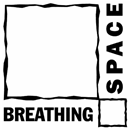 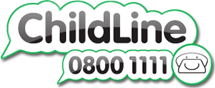